Legislative Update 2022
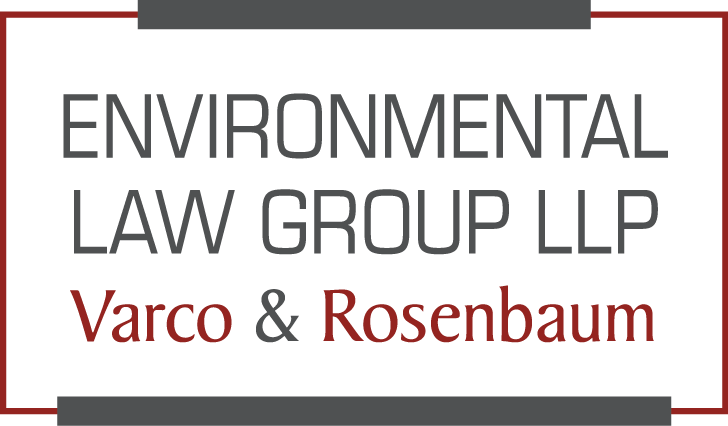 Suzanne R. Varco
(619) 231-5858
www.envirolawyer.com
svarco@envirolawyer.com
UST Funding Programs
UST Cleanup Fund (USTCF)
Expedited Claim Account Program (ECAP)
Orphan Site Cleanup Fund (OSCF)
Emergency, Abandoned and Recalcitrant (EAR)
Site Cleanup Subaccount Program (SCAP)
Prop 1 (Groundwater Sustainability Program)
Removing, Replacing or Upgrading UST (RUST)
School District Account
https://www.waterboards.ca.gov/water_issues/programs/ustcf/docs/funding_matrix.pdf
Funding Programs
UST Cleanup Fund
UST Cleanup Fund
[Speaker Notes: 16,000 + cases over fund lifetime
10,000 cases closed
6,200 cases still unreimbursed]
UST Cleanup Fund
UST Cleanup Fund
UST Cleanup Fund
UST Cleanup Fund
USTCF Highlights
Sunset date of 1/1/2026
Funded by petroleum storage fee of $0.02/gallon
Reimbursement limited to $1M per claim (applicable to applications submitted after 12/31/14– claims before that date continue to have $1.5 M cap)
FY21/22 - $400M authorized for reimbursement
UST Cleanup Fund
Data as of 2018 (no new USTCF Reports)
Approximately 39,000 cases closed to date (93% of all cases)
5,500 cases closed since the LTCP was adopted
 Approximately 2,760 remaining open cases
~1,940 Regional Board cases
~ 820 Local Oversight Program cases
• Funding
~ 1,560 Active Cleanup Fund claims
• Number of new cases is decreasing
Future Status of USTCF
The Cleanup Fund is scheduled to sunset after December 31, 2025
After that date, funding for the UST Program (Regulatory and Cleanup) is uncertain
AB 753: Bill to extend USTCF to 2036 
Future funding may include ASTs and may include non-petroleum releases (study required)
Bill stuck in committee.
Expedited Claim Account Program (ECAP)
Funding: $100 million transferred from USTCF to the Expedited Claim Account in 2016.
$65M spent to date; $35M available
Purpose:  
Investigate potential methods for reducing the overall cost for site cleanup and the time to reach closure.
Increase collaboration among Fund staff, regulatory staff, claimants and their consultants.
Expedited Claim Account Program
Selection Criteria:
Claims taken from all priority ranks.
Cases must pose a significant threat to human health, safety or environment.
Cases showing little cleanup progress (e.g. cases showing the same status code in GeoTracker for 5+ years, or cases without substantive regulator action for more than 1 year).
Claims expending more $ than average, likely to exceed cap.
Cases where corrective action progress is limited by inadequate site budget.
Expedited Claim Account Program
158 active cases currently in ECAP:
All priority categories (B-D)
65 cases in process of closure
FY 20/21: 27 cases closed
Expedited Reimbursement Request process

Is it Working?
December 2017 ECAP Project Report:
Cost savings of $95,763 per claim
Time savings of 11.7 months per claim to closure
Shorter RR review time (84 days vs. 149 days)
Fewer ineligible costs
RUST
RUST (Replacing, Removing or Upgrading USTs) grants and loans are available 
Available for permanent removal of USTs.
Available to small business owners and operators.
Can provide financing up to 100% of the removal/replacement costs (including corrective action).
Loans:  Low interest loans ($10k-$750k); 10-20 year terms; 2% loan fee
Grants:  $3k-$70k
[Speaker Notes: Loan Eligibility:
small business employing fewer than 500 employees
Tanks in compliance with regs
Demonstrated financial ability to repay the loan


Grant Eligibility:
Small business employing fewer than 20 employees
Facility is legally retailing gasoline after 1/1/99
All tanks are in compliance with regs
Facility has sold, at retail, less than 900,000 gallons annually for each of the prior 2 years.
Current permits to operate
Not eligible for a RUST loan]
Site Cleanup Subaccount Program (SCAP)
$34M appropriated annually.
Applications accepted continuously.
SWRCB, RWQCB, DTSC, or local agency can use funds to investigate or remediate surface or groundwater contamination.
SWRCB, RWQCB, DTSC can issue grants to private parties:
Grant program for remediation of existing surface or ground water contamination (also available for sites with vapor intrusion).
Site Cleanup Subaccount Program (SCAP)
Grant Eligible Projects:
Remediate the harm or threat of harm to human health, safety, and the environment
A regulatory agency has issued a directive
The responsible party lacks financial resources
Projects may include site characterization, source identification, or implementation of cleanup
Projects currently being funded 
95 active projects receiving funding. 
$110M encumbered for these projects.
Contaminants include chlorinated solvents, hydrocarbons, metals.
Orphan Site Cleanup Fund
Eligibility Requirements:
Grant Program - $1M per site
Petroleum must be primary source of contamination – from a UST.
Financially responsible party has not been identified (or site has been issued an NFA following tank closure).
Site must be in an urban area.
[Speaker Notes: Old rule limited grants to sites defined as “brownfields” per HSC 25395.20:
Site had previously supported economic activity; and
Site had no economic activity for a period of 12 months.
Eligible sites no longer need to meet the definition of “brownfield” – thus no vacancy requirement required.  

Only requirements for eligibility are:
Petroleum is principal source of contamination;
Source of contamination is an UST;
Financially responsible party has not been identified.]
School District Account
$30 Million account to fund claims by school districts.
School districts get priority review.
“No funding delays” for school districts.
Originally intended for Priority D school districts, now includes all Priorities.
Funding continues until money is gone or USTCF sunsets (12/31/2025)
Questions?
Suzanne Varco
Varco & Rosenbaum 
Environmental Law Group LLP
(619) 231-5858
svarco@envirolawyer.com
www.envirolawyer.com